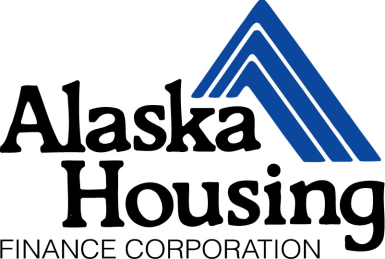 Alaska Housing Finance CorporationMoving to Work - Rent Reform
September 25, 2013
CLASSIC program:
All adults are:
Elderly, defined as:
New participants:  62 years of age or older
Current participants age 57 or older will transition as “elderly”
 or, Persons with Disabilities:  According to Social Security definition
Excludes:  Live in aides and adult dependent students under the age of 24  
Households rely on very fixed income
Will have no participation time limits
Income will be reviewed on triennial schedule
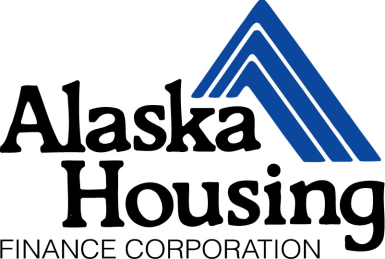 2
[Speaker Notes: Households rely on very fixed income]
Example Classic Rent CalculationGross Mo. HH Income = $1,000; Contract Rent = $1,200; Pmt Std = $1,200(model assumes income is static)
1st Year
2nd Year
3rd Year
4th Year
5th Year
Years 6+
AHFC pays
$915
AHFC pays
$915
AHFC pays
$915
AHFC pays
$915
AHFC pays
$915
No time limit for Classic
pop.
Tenant pays
$285*
Tenant pays
$285*
Tenant pays
$285*
Tenant pays
$285*
Tenant pays
$285*
*subject to $25 minimum rent
3
Preliminary STEP Program Implementation Timeline
April 2018
Voucher: Subsidy = 30% of payment standard
Public Housing:  Rent = 70% of contract rent
Last year to receive subsidy
In-person meeting
April 2017
Voucher:  Subsidy = 40% of payment standard
Public Housing:  Rent = 60% of contract rent
In-person meeting
April 2016
Program start
Voucher:  Subsidy = 50% of payment standard
Public Housing:  Rent = 50% of contract rent
April 2015
Voucher:  Subsidy = 60% of payment standard
Public Housing:  Rent = 40% of contract rent
In-person meeting
Tenants required to present certificate from financial literacy course
April 2014*
Rent based on 28.5% of gross income
In-person meeting
*Program will start in January 2014 for all new admissions
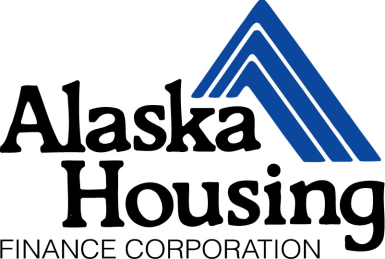 4
STEP Example 1:
Household Members:  Father, age 34 & daughter, age 3
Household Income:  ATAP: $821/month; Child Support: $50/month; 2 PFDs
Current Monthly Gross Income:  $1,017
Current Estimated Rent & Utilities: $293/month
Level 1 Voucher/2 Bedroom Public Housing Unit
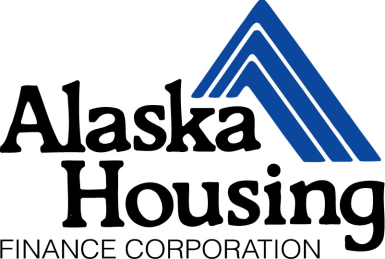 5
HCV STEP Example 1: Level 1 SubsidyMo. Gross Income = $1,017*,  PS = $923; CR = $875; UA = $35; GR = $910
1st Year
2nd Year
3rd Year
4th Year
5th Year
6th Year
Income-based
60% of PS
50% of PS
40% of PS
30% of PS
AHFC pays
$620
AHFC pays
$554
AHFC pays
$462
AHFC pays
$369
AHFC pays
$277
Market Rent: Tenant pays
$910
Tenant pays
$633
Tenant pays
$541
Tenant pays
$448
Tenant pays
$356
Tenant pays
$290*
6
*assumes no changes in income over five year illustration
STEP Example 2:
Household Members: Mother, age 26,  daughters, age 7 & 4
Household Income: Wages: 40 hours/week at $7.75/hr; 3 PFDs
Current Monthly Gross Income: $1,563
Current Estimated Rent & Utilities: $445/month
Level 2 Voucher/ 2 bedroom Public Housing unit
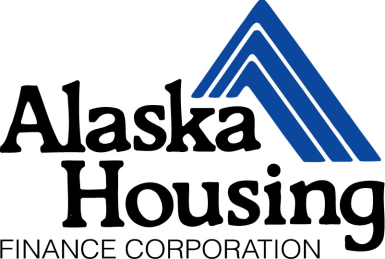 7
HCV STEP Example 2: Level 2 SubsidyMo. Gross Income = $1,563*  PS = $937; CR = $870; UA = $67; GR = $937
1st Year
2nd Year
3rd Year
4th Year
5th Year
6th Year
Income-based
60% of PS
50% of PS
40% of PS
30% of PS
AHFC pays
$492
AHFC pays
$469
AHFC pays
$492
AHFC pays
$375
AHFC pays
$281
Market Rent: Tenant pays
$937
Tenant pays
$656
Tenant pays
$562
Tenant pays
$468
Tenant pays
$445*
Tenant pays
$445
8
*assumes no changes in income over five year illustration
STEP Example 3:
Household Members: Mother, age 26,  daughters, age 7 & 4, son, age 9
Household Income: Wages: 40 hours/week at $9.00/hr; 4 PFDs
Current Monthly Gross Income: $1,853
Current Estimated: $522/month
Level 2 Voucher/3 bedroom Public Housing unit
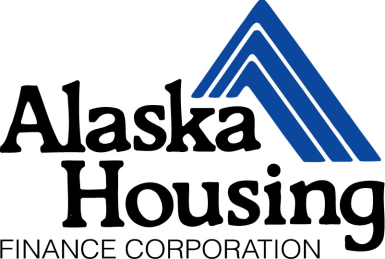 9
Public Housing STEP Example 3: Level 3 SubsidyMo. Gross Income = $1,853;  CR = $1,318; UA = $41; $: GR = $1,359
1st Year
2nd Year
3rd Year
4th Year
5th Year
6th Year
Income-based
40% of CR
50% of CR
60% of CR
70% of CR
AHFC pays
$831
AHFC pays
$791
AHFC pays
$659
AHFC pays
$527
AHFC pays
$395
Market Rent: Tenant pays
$1,359
Tenant pays
$964
Tenant pays
$832
Tenant pays
$700
Tenant pays
$568
Tenant pays
$528*
10
*assumes no changes in income over five year illustration